В театр играем,
всех мы забавляем!
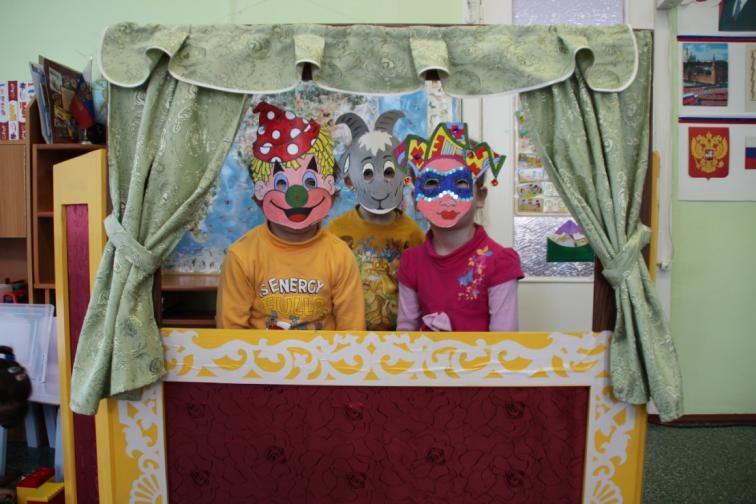 Цель:
познакомить с построением и содержанием  занятий с использованием перчаточных кукол
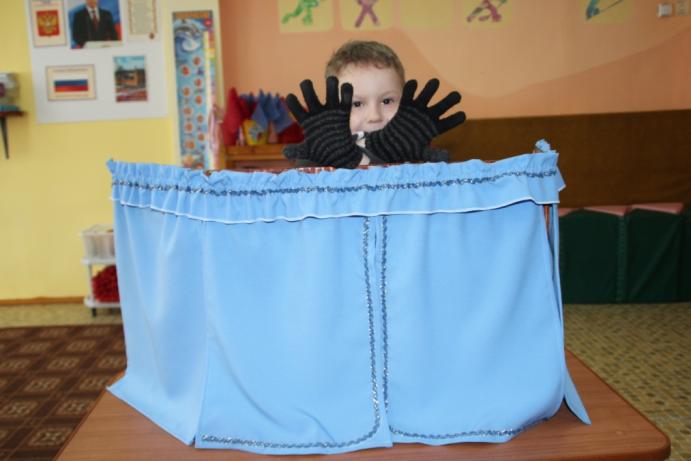 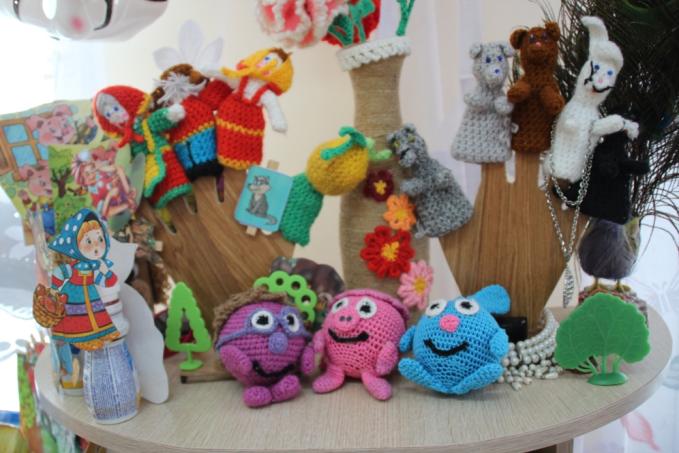 1 этап – знакомство с театром
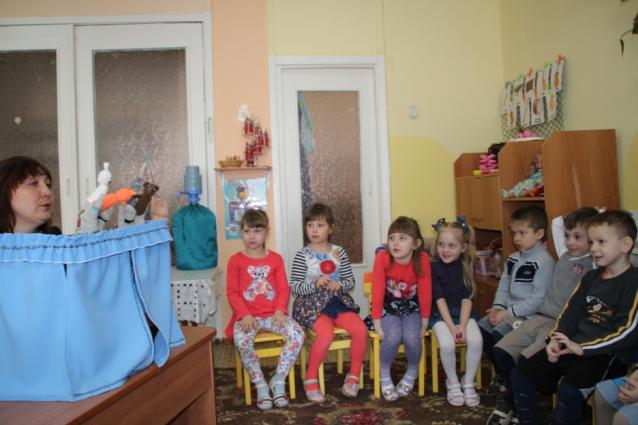 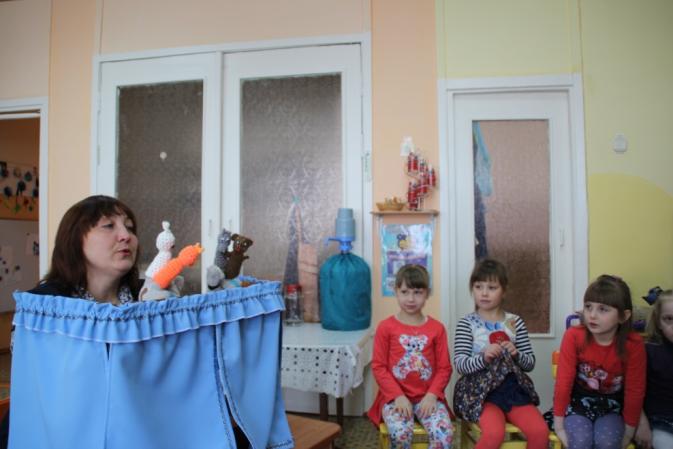 2 этап – подготовка к представлению
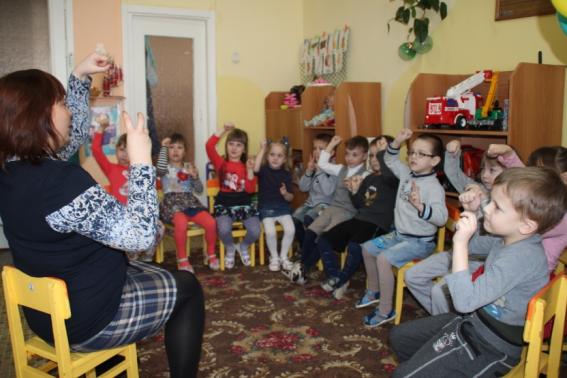 3 этап – проигрывание игр-импровизаций
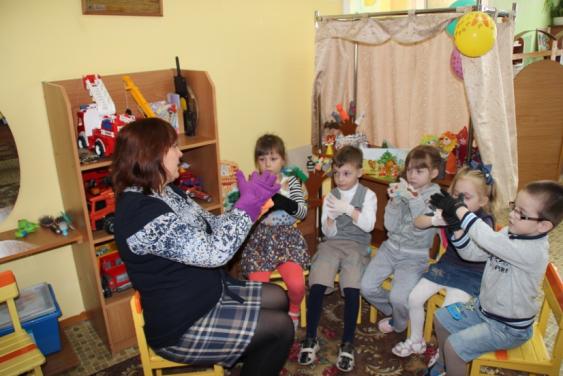 4 этап – выступление детей
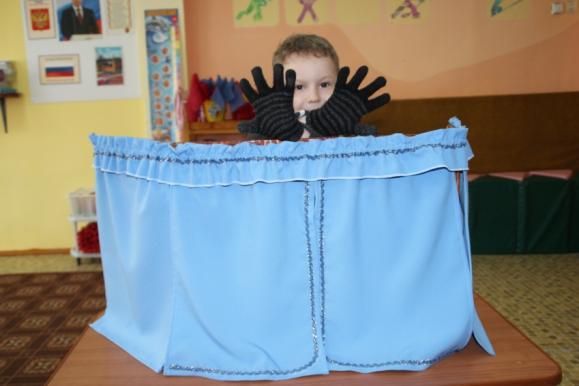 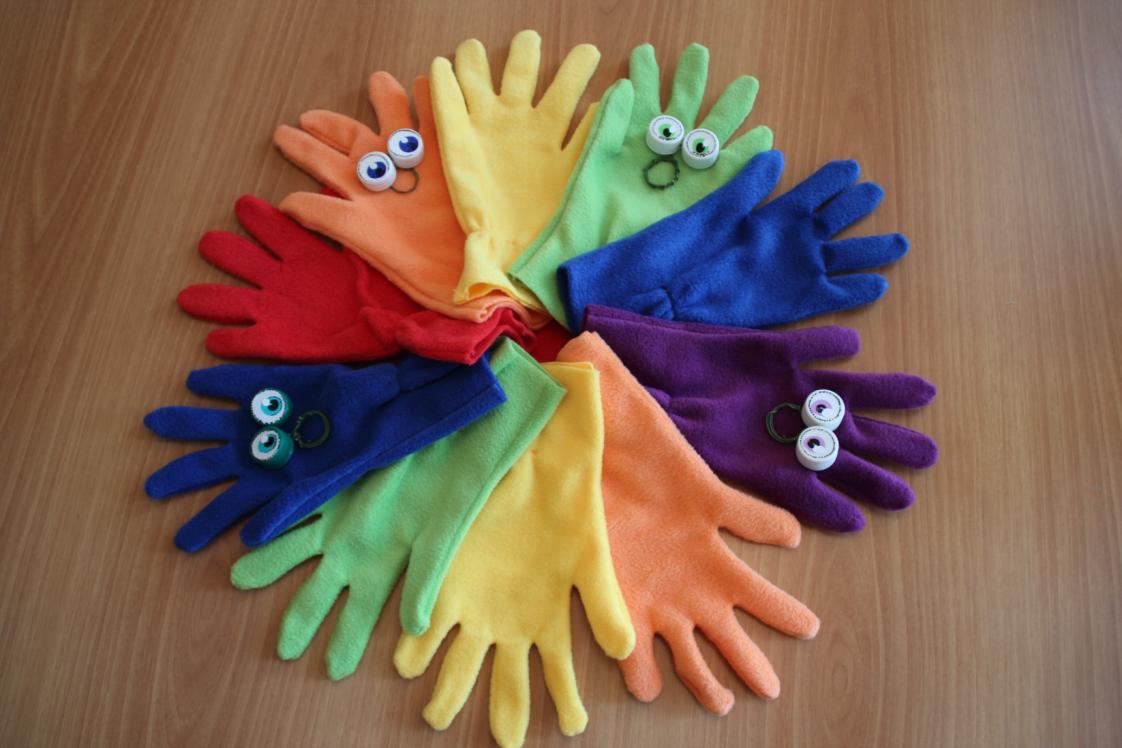